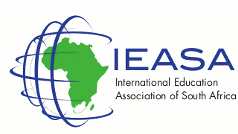 HOME AFFAIRS AND IEASAS’ ROLE
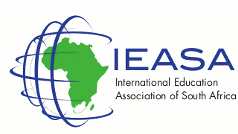 INTRODUCTION
Article: New Laws sour SA Foreign Students: Mail and Guardian: 11 September 2015
In response, the Department of Home Affairs called for an International Student Dialogue on the 1st of October 2015. 
Out of the International Student Dialogue was to come a charter that would include the feedback on the following points raised in the plenary feedback. 
 The main challenge in retaining critical skills is the delay in obtaining visas. 
In addition to this even before applying for visas, there are extreme delays in obtaining Police Clearance Certificates. 
There are also delays in obtaining letters of good cause needed for appeal applications. 
The application fees are also reasons for students choosing to not continue studying or working in South Africa.
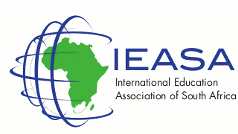 The time delay in answering of queries when applying for visas or when appealing is a problem. 
Visa requirements are not consistent at different VFS offices as well as at embassies. 
A suggestion was made that scholarships and financial aid being made for international students may entice international students to South Africa.  
In addition to the funding, students feel that a 12 month extension of a study visa to facilitate students obtain work in South Africa may also assist. 
Another suggestion is setting up a international student desk at the DHA.
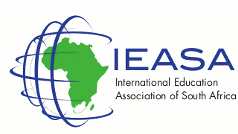 IEASA’s ROLE
In addition to the International Student Dialogue, the Director General called a meeting to discuss the issues outlined in the Mail and Guardian article
In the meeting Dr Jooste and the DG, Mr Mkuseli Apleni came to the agreement that the Department of Home Affairs would from now on, work closely with IEASA to resolve any issues being faced by institutions with regards to International Student Visas.
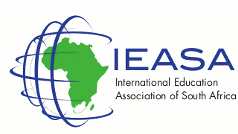 What has been achieved so far.
After explaining the challenges being experienced by Higher Education institutions dealing with International Students, the following agreements were reached: 
Visas to be issued for full duration of programmes including following year after completion to include graduation.  Institutions to issue letters with full duration of programmes including the date of graduation. 
Visas for study abroad programmes to be issued for one extra month to allow for supplementary examinations, travel, incomplete research, etc. Institutions to issue letters with duration of the study abroad programme that includes the extra month.
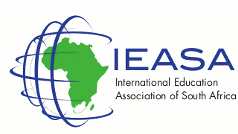 What has been achieved so far.
Institutions required to send lists of students who require renewals by 30 September every year but for 2015 by 15 November. 
New Regulations to be communicated properly to all VFS offices and Embassies timeously. IEASA has received numerous complaints regarding the interpretation of the South African Immigration Regulations by Embassy Staff in Cameroon. 
New amendments to regulations to be communicated properly to all VFS offices and Embassies processing student visas. 
Clear communication to VFS offices, Embassies and Higher Education Institutions regarding visa requirements and types of visas to be applied for by Post-Doctoral students.
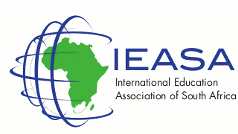 What has been achieved so far.
In addition to the above, IEASA explained the situation resulting from the recent student protests where international students will be in South Africa after the expiry of their visas in order to write their examinations. 
As a result, the DG engaged with the minister and applied for a directive in order to allow these students to remain in the country until the end of December. 
This directive was issued on the  11th of November and communicated to the IEASA Directors Forum on the 13th of November. 
Institutions were asked to compile lists of their students affected by delays in examinations and communicate with the IEASA office by 24th November. 
So far, IEASA has only received a list from UCT. IEASA can only send a comprehensive list to the DHA, so will need all lists by Monday the 30th November.
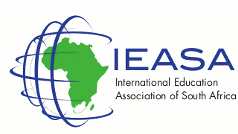 What has been achieved so far.
In addition to the above mentioned, IEASA has achieved the following since the last meeting held with DHA: 
After requesting updated lists from all institutions of all outstanding visas, IEASA received lists form NMMU, CPUT, NWU and the University of Pretoria. 
IEASA has received some feedback in terms of which visas have been collected and which are still pending for NMMU, CPUT and NWU. Additional feedback in terms of incorrect reference numbers supplied by institutions was also received which has now been communicated to these institutions. 
IEASA is waiting for feedback for the University of Pretoria. 

IEASA has received queries from institutions for students unable to comply with the 60 day rule for visa renewals in cases of Post graduate students awaiting results and in turn awaiting acceptance letters. The DHA has communicated that they will accept provisional acceptance letters.
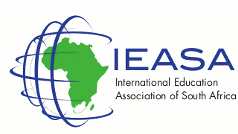 What has been achieved so far.
IEASA has also received queries regarding certain embassies who have not implemented the new regulations correctly. 
 There have been reports of the embassy in Cameroon on a number of occasions requesting SAQA certificates and proof of payment for fees. IEASA has confirmed with the DHA that these are not requirements and is awaiting communication in writing to Embassies. This communications will be allowed to be shared with students applying at these embassies. 
IEASA has also received complaints of students receiving visas with the incorrect timeframes on their visas. The DHA has confirmed that in these cases, students are to apply for the free rectification service through VFS. Students must submit copies of their acceptance letters with the correct dates, copies of the incorrect visas and copies of passports.
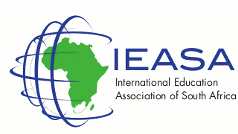 Procedure going forward.
IEASA will host in conjunction with the DHA, a visa workshop for all institutions on the 7th and 8th January 2016 at the Riverside hotel in Vanderbijlpark. Further communication will follow.
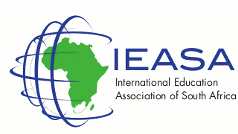 Communication strategy for procedure.
Regarding institutions that are still to submit lists of students who are affected by delays in exams, IEASA will send out reminders regarding the deadline. 
For institutions who are still awaiting feedback for outstanding visas, IEASA will continue to follow up on specific cases.